Checklist Projeto TCC
1. Comitê de Ética 
2. Objetivo do trabalho bem esclarecido 
3. Levantamento Bibliográfico (introdução) 
	* Rede VPN
4. Metodologia a ser desenvolvida (embasamento teórico) 
5. Cronograma de Execução 
6. Referencias e formatação
Referencias e formatação 
 Diretriz TCC 2
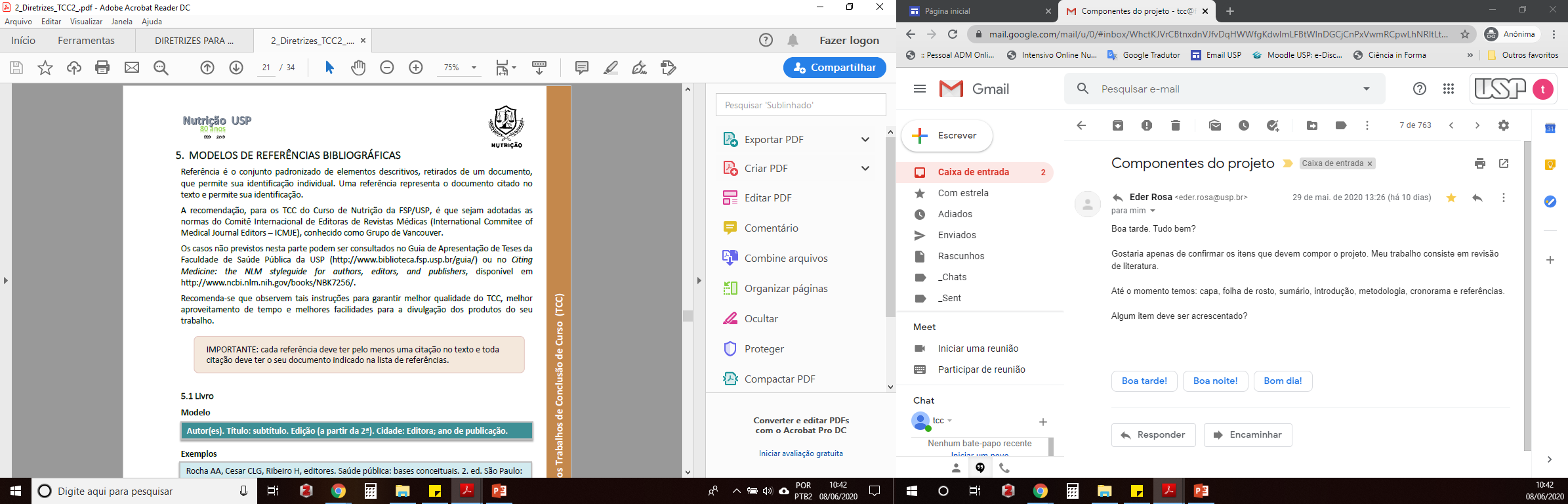 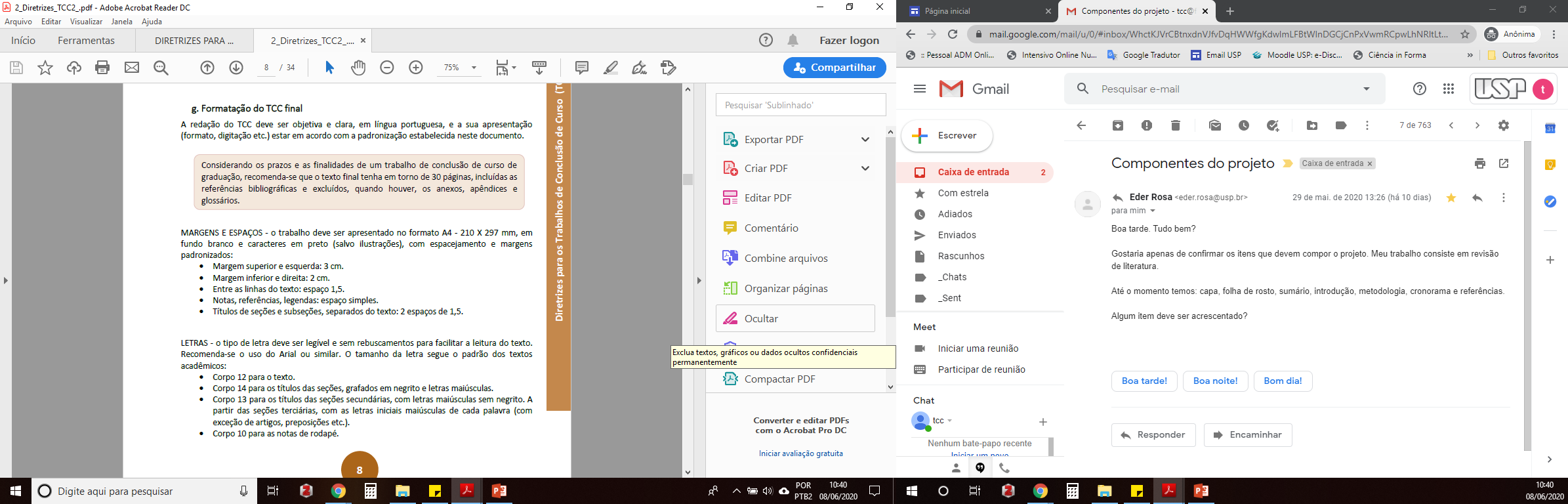 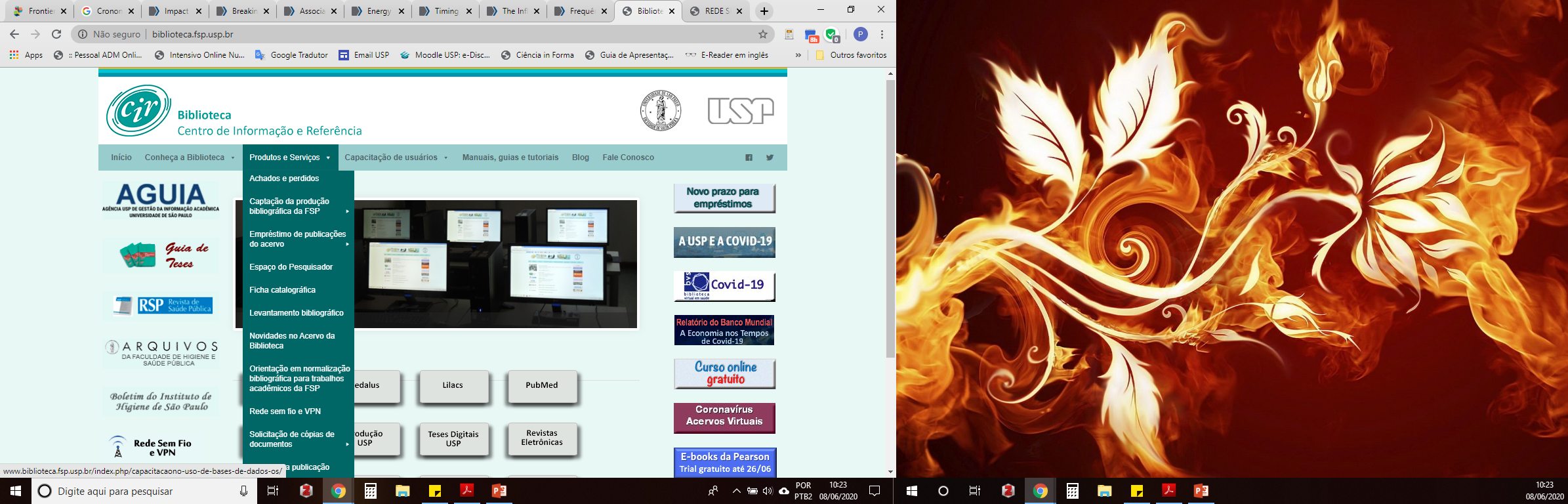 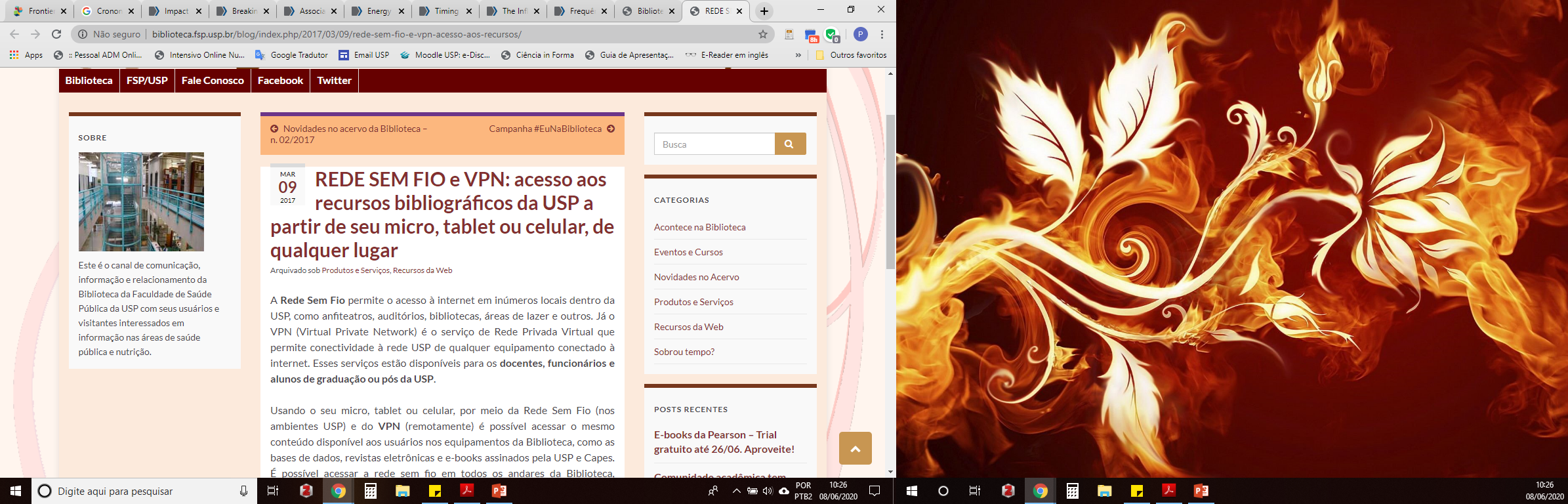 Para o Windows (VPN): https://atendimentosti.usp.br/otrs/public.pl?Action=PublicFAQZoom;ItemID=15;ZoomBackLink=QWN0aW9uPVB1YmxpY0ZBUUV4cGxvcmVyO0NhdGVnb3J5SUQ9MTI7U29ydEJ5PVRpdGxlO09yZGVy%0APVVwO1N0YXJ0SGl0PTE%3D%0A;

Para MAC (VPN): https://atendimentosti.usp.br/otrs/public.pl?Action=PublicFAQZoom;ItemID=370;ZoomBackLink=QWN0aW9uPVB1YmxpY0ZBUUV4cGxvcmVyO0NhdGVnb3J5SUQ9MTI7U29ydEJ5PVRpdGxlO09yZGVy%0APVVwO1N0YXJ0SGl0PTE%3D%0A;
Opções de Organizadores de referencias
Zotero
https://www.zotero.org/

EndNote
http://www.myendnoteweb.com

Guia de uso  EndNote 
http://www.biblioteca.fsp.usp.br/wp-content/uploads/2018/03/EndNote_basic_12.pdf

Mendeley
https://www.mendeley.com/?interaction_required=true
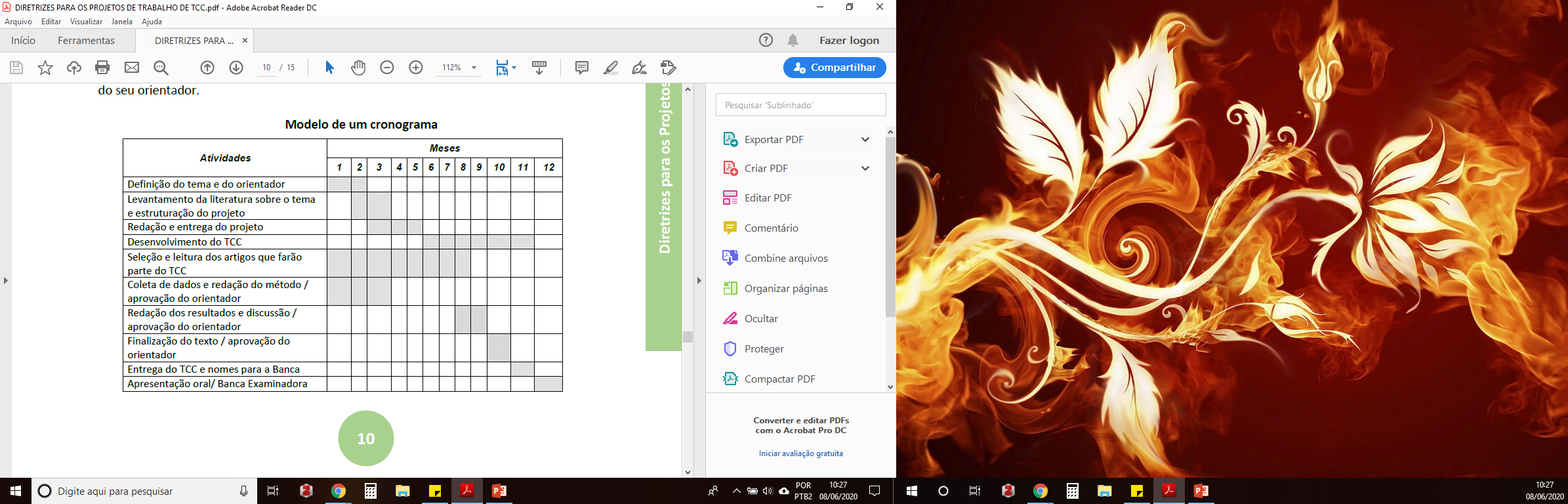 Entrega dia 15/06/2020 – Próxima Segunda feira
1- Deve estar assinado pelo Orientador
2- Conteúdo